PLATE-FORME D’APPRENTISSAGE EN LIGNE (LMS)
L’Education 
au XXIème siècle
En Présentiel ou 
A Distance
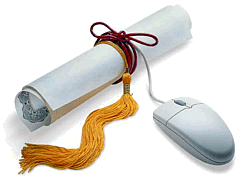 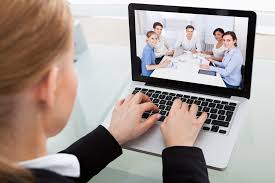 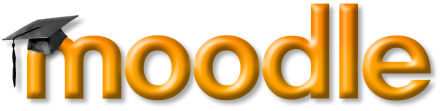 Modular Object-Oriented 
Dynamic Learning Environment
Introduction
MOODLE est un logiciel open-source de production de cours en-ligne sur Internet écrit  en PHP et utilisant MySQL comme base de données. 
   
MOODLE a été créée en 1999 par l’informaticiens Australien: Martin Dougiamas.

MOODLE comporte différents modules de base qui permettent de mettre à disposition des ressources (PDF du cours, liens vers d’autres sites Web), de définir des devoirs, de faire un sondage, d’installer des forums de discussion, d’organiser des questionnaires (exercices en ligne), etc.
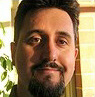 Martin Dougiamas
Créateur et développeur de MOODLE
Accueil
L’ensemble de ces fonctionnalités, aussi bien au niveau de l’administration (création de forums, d’exercices, etc.) que de l’utilisation par les étudiants, se fait directement au départ d’un navigateur Internet. 
Chaque apprenant crée son login personnel et va pouvoir visualiser le cours qui l’intéresse. 
Dans la zone centrale de l’écran il va voir les différentes activités qui lui sont proposées.
Moodle: interface intuitive, modifiable et personnalisable pour la navigation ce qui permet une réelle adaptabilité
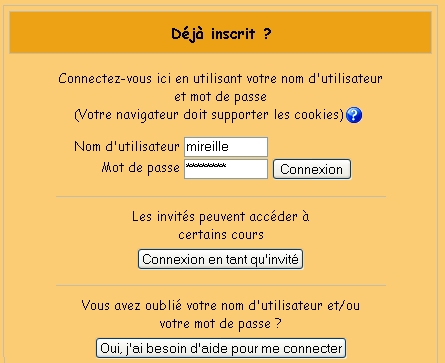 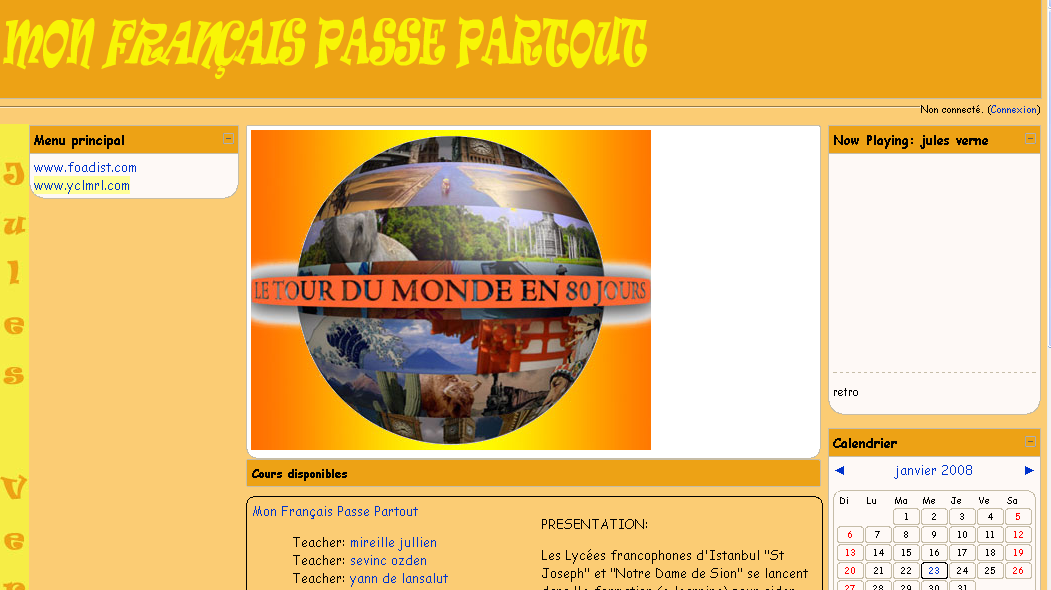 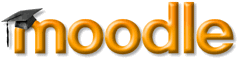 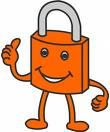 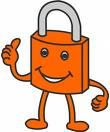 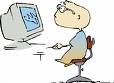 COMMUNICATION
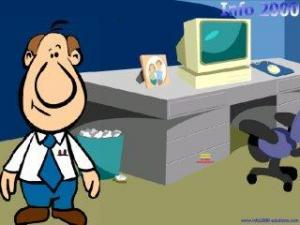 Activités
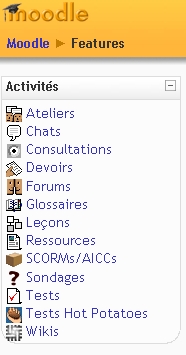 Ateliers
Permet à chaque étudiant d’avaluer les travaux des autres étudiants ou d’valuer des exemples de travaux fournis par l’enseignant.

Chats Permet aux participants de tenir une conversation en temps réel par l’intermédiaire d’internet. Communication Synchrone.
ConsultationsPermet de recueillir des données sur les étudiants et leurs activités.

DevoirsMoyen simple d’assurer le suivi de la remise des travaux des étudiants, facile à créer, n’importe quel fichier, accessiblité de la note et commentaire pour l’étudiants.
Création de statistique en vue d’un import de la note dans le sysytème de l’établissement.
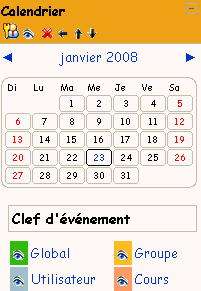 Activités
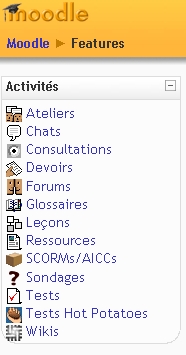 Forums
Endroit où la plupart des discussions ont lieu. Classement, enregistrement et copie (par courriel) possible des messages.
Divisé en 2 catégories:
 Forum des Nouvelles (placé dans la section “0” de chaque vours
 Forum d’Apprentissage (situé dans les sections spécifiques du cours) 

Glossaires Permet de créer ou de maintenir une liste de définitions. Lexique d’une matière incluant une liste, encyclopédie, FAQ, dictionnaire et autres.
Leçons
Activité se composant de plusieurs pages et se terminant normalement par une question et un choix de réponses.
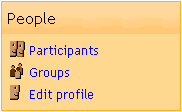 Caractéristiques
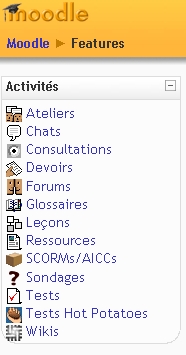 SCORMs/AICCs
Activité de cours qui permet à l’enseignant de mettre en ligne des modules SCORM (Sharable Content Object Reference Model: ensemble de spécifications permettant l’interopérabilité, laccessiblité et la réutilisation de contenus pédagogiques en ligne) ou AICC à l’intérieur de ses cours. 

Etiquettes Permettant d’écrire du texte et de donner une description du cours.
Sondages
Permet à une classe de voter sur un choix à faire, dans un cours; ou d’atteindre un consensus dans un groupe de recherche.

Tests
Permet de créer des exercices préformés: vrai/faux, QCM, questions aléatoires...
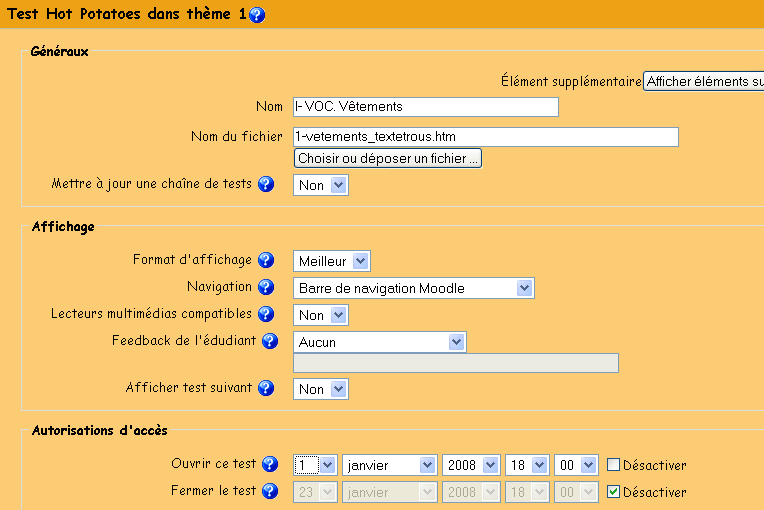 Choix multiples pour le professeur: temps de visibilité, nombre de tentatives, affichage, autorisation d’accès...
Caractéristiques
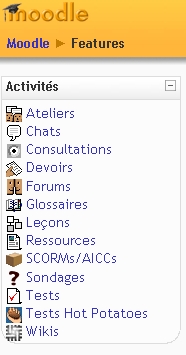 Tests Hot Potatoes Permet d’insérer un fichier HOT POTATOES en HTML
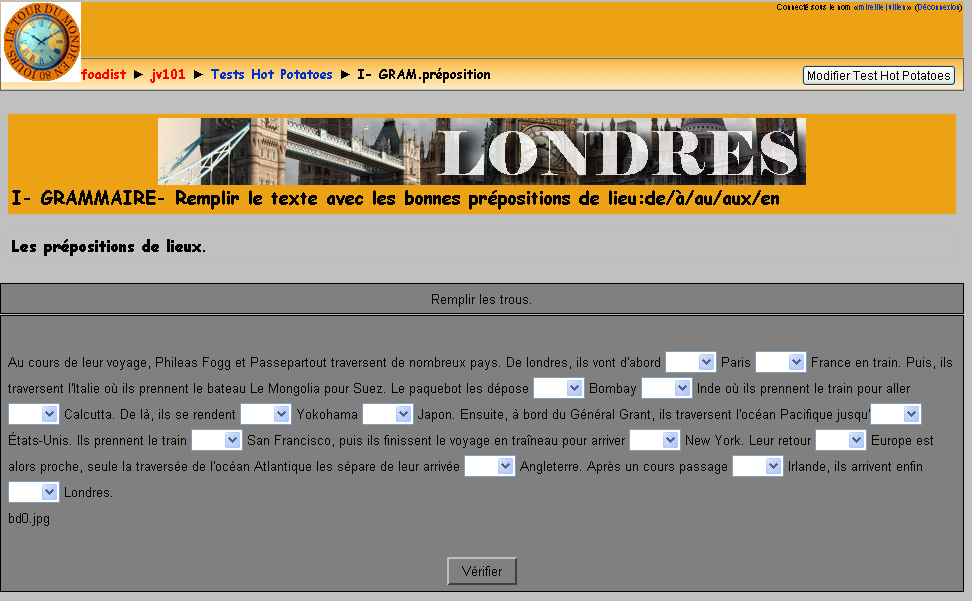 WikisPermet à une communauté d’éditer des pages web collectivement via un navigateur internet, à l’aide d’un langage de mise en forme simplifié
Exemple concret
MON FRANCAIS PASSE PARTOUT
Site de remédiation en création
Dans notre exemple, les étudiants –une fois leur login rentré- accèdent à la page de cours où figurent des leçons, des Tests Hot Potatoes, des fichiers sons, vidéos, PDF....
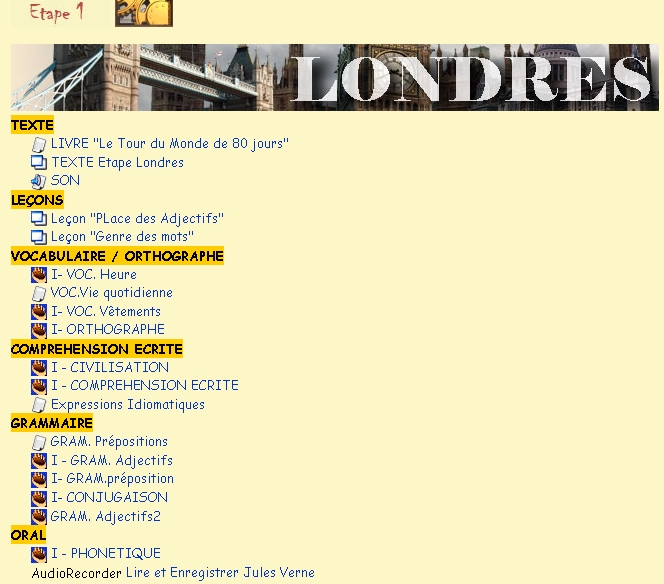 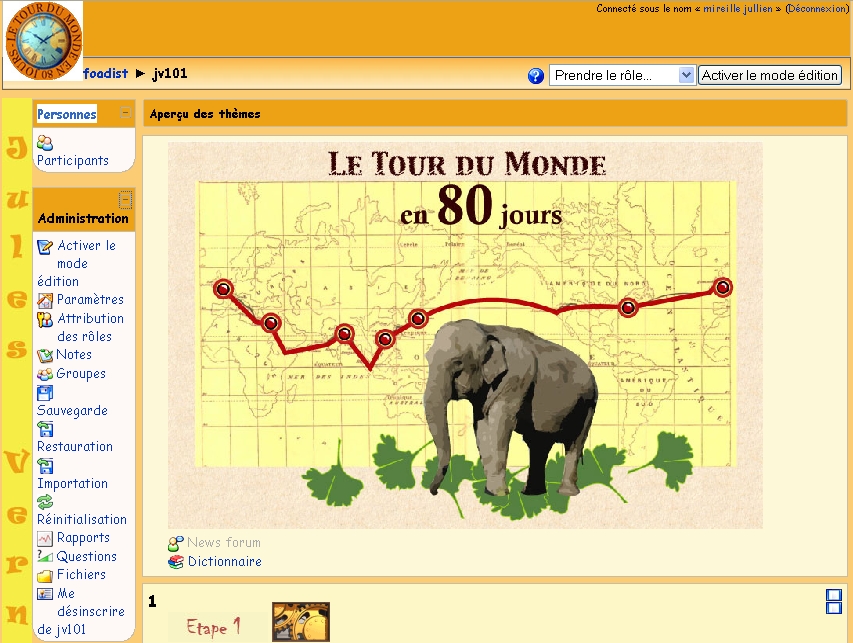 Points positifs
Parmi toutes les fonctionnalités, nous nous sommes intéressées    essentiellement aux “exerices en ligne”.
Un système adapté à l’apprentissage “on-line”
Création facile de cours à partir de ressources existantes
 Inscription et authentification des étudiants, simples et sécurisées 
 Un système intuitif pour les professeurs et étudiants
 Une communication active permettant de résoudre les problèmes ou    de créer de nouvelles idées éducatives
 Acessible aux personnes n’ayant pas de grandes connaissances informatiques
Promouvoir un apprentissage actif
Dans une perspective constructiviste les apprenants s’impliquent activement dans leur apprentissage. L’apprenant a la possibilité:
 d’analyser  		
 de s’investir
 de collaborer
 de construire et de gérer son apprentissage.
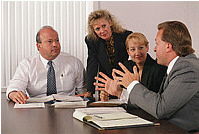 Points négatifs
Il faudrait une meilleure intégration d’une applet
Une meilleure intégration d’une applet dans les questionnaires  permettrait à l’enseignant de créer l’exercice en dessinant la question directement dans un navigateur et à l’étudiant de ne pas devoir ouvrir une nouvelle fenêtre et copier la réponse.
 Il permet via la communication entre javascript et java (LiveConnect) d’envoyer le résultat d’un formulaire HTML qui est ensuite vérifié automatiquement.
Il faudrait une analyse du fichier .log
Actuellement, il n’est pas possible de déterminer facilement quand les étudiants travaillent, d’où ils travaillent, une corrélation entre leur activité et leur résultat, etc.
 Un des types de question exige une réponse courte. Ceci pose certains problèmes car la réponse doit être exactement celle souhaitée, y compris pour les espaces.
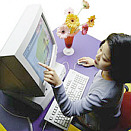 Evaluation “étudiants”
L’informatique a toujours “la côte”
A la fin du cours nous avons demandé une évaluation par les élèves. L’informatique reste actuellement une activité ludique... 
Et les élèves nous réclament depuis des « activités multimédia » toutes les semaines !!  
« ENCORE, ENCORE » !!!!
Mais voyons leur évaluation:
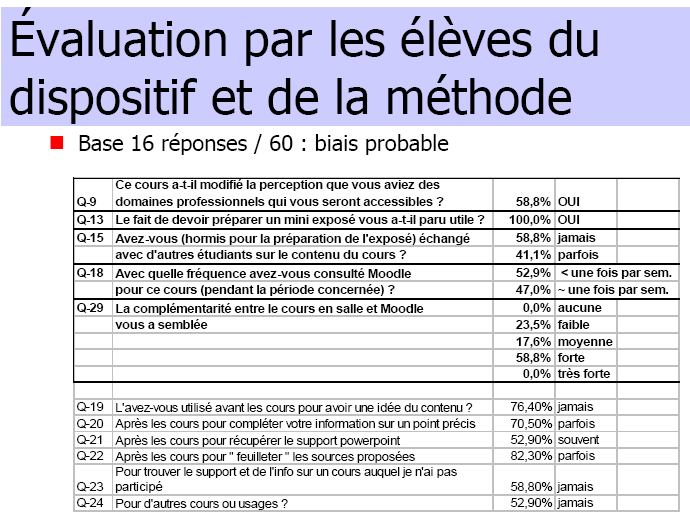 Evaluation “étudiants”
Des avis partagés
But de l’exercice. L’étudiant est un peu perdu lorsqu’il voit le questionnaire car il ne fait pas le rapprochement entre l’exercice et la leçon. Une solution: se connecter au système Moodle pour montrer comment on résout un problème similaire à ceux de la séance d’exercices. 
 Travail individuel. Etant donné que chaque étudiant possède un login personnel, ils ne veulent pas travailler par groupe de 2 et bien que nous ayons 20 ordinateurs pour 25 étudiants ils se sont plaints du manque d’ordinateurs. Ce problème pourrait être résolu soit en créant des exercices conçus pour le travail en groupe, (ce qui permettrait un échange constructif entre les étudiants), soit dans le cas où chaque étudiant a son propre ordinateur.
 Trop d’exercices, trop difficiles. Nous voulions mettre suffisamment d’exercices pour que les meilleurs étudiants ne quittent pas la salle avant les 40 minutes de cours, mais certains étudiants plus faibles ont trouvé la tâche insurmontable. Afin d’éviter le découragement des étudiants, il est nécessaire de classer les exercices : exercices « obligatoires », « souhaités », « optionnels ». 
 Manque d’assistants. Le manque d’assistants (1 personne pour 25 étudiants) peut être compensé par la présentation d’un exemple d’exercice durant le cours théorique pour que dès le début des séances d’exercices l’étudiant soit opérationnel. Puis, par l’ajoût de feed-back pertinents pour les erreurs habituelles.
Qui utilise Moodle?
Où ? Qui ?
En 2004, plus de 1160 organisations dans 81 pays ont des sites Moodle.  
Ce chiffre a augmenté au rythme de 10% par mois, en comptant les professeurs qui apprennent à l’utiliser.
Aujourd’hui, près de 75 000 personnes à travers 138 pays et parlant plus de 70 langues l’utilisent. 
			Moodle idéal pour:
Les écoles
  Les Institutions 
  Les Universités
  Les Centres de formation professionnel
  Les Commerçants
  Les Académies
  Les Hôpitaux
  Les Bibliothèques
  Les Agences
Plus avec Moodle?
Vous n’êtes pas encore convaincu ?
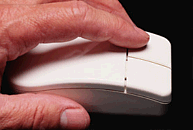 Voyez ci-dessous toutes les institutions qui utilisent déjà MOODLE et qui en sont satisfaits:
Moodle pour enseigner les langues:  http://moodle.org/course/category.php?id=1Software Open Source : http://moodle.org/course/category.php?id=2
Demo pour explorer comme un professeur: http://moodle.org/course/category.php?id=2
Université Montréal UQAM:UQAM
CFP Fierbourg: CFP
Lycée St Joseph d’Istanbul: http://85.99.106.217/mdl_03/moodle/
Université Paul Verlaine, Metz: http://moodle.univ-metz.fr/
Université Paris V: http://moodle.univ-paris5.fr/
Vous voulez installer Moodle,Cliquez ici:
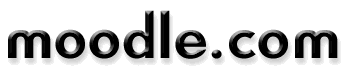 Voyons si vous avez compris.
Test sur MOODLE, Cliquez ici !
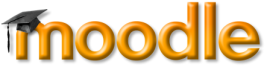